Informe
Juntas de Protección de la Niñez y de la Adolescencia
Enero  -  junio 2020
Departamento de Información
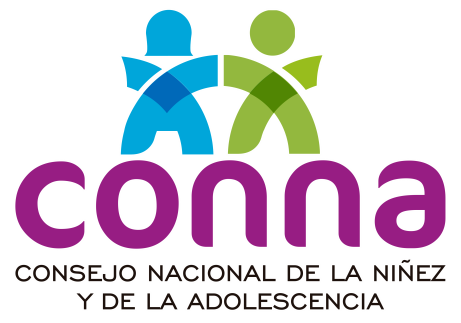 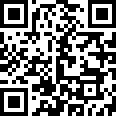 Versión
Digital
2020
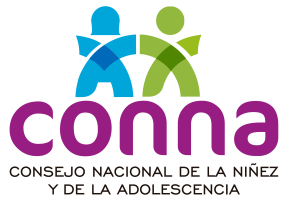 Resumen
estadístico de
ENE-JUN
Juntas de Protección
90.02%
9.22%
4,112 avisos
421 denuncias
Casos 
recibidos
4,568
Forma de recepción de los casos
0.77%
35 de oficio
Presuntas 
víctimas de amenazas o vulneración
5,482
Casos por Junta de Protección
Presuntas amenazas o vulneraciones a derechos
6,421
1,728 niños y adolescentes hombres
3,431 niñas y adolescentes mujeres
323
se desconoce sexo y edad
% 18.30
%  5.93
% 61.03
% 14.73
31.52%
5.89%
62.59%
Presuntas amenazas o vulneraciones a derechos
946
1,175
3,919
381
Presuntas víctimas de amenazas o vulneración
Otros
Educación y cultura
Salud
Integridad Personal
Medidas
Resolución de casos
Juntas de Protección
587
946
1,967
3,723
5,734
Sin audiencia única
Audiencias únicas
Otras formas
Cautelares
Administrativas
Fuente: Sistema de Información de Denuncias - SID 2020, Departamento de Información
2020
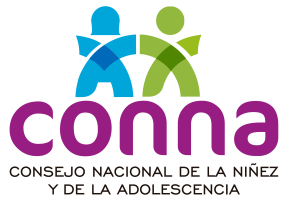 Casos
recibidos en
ENE-JUN
Juntas de Protección
Gráfica 1
Total 4,568 casos recibidos en Juntas de Protección
De enero a junio 2020, las Juntas de Protección recibieron 4,568 casos por presunta amenaza o vulneración a derechos de niñas, niños y adolescentes. Las Juntas de La Libertad, San Miguel y Sonsonate reportan la mayor cantidad.

* JP = Junta de Protección
Juntas de Protección
Fuente: Sistema de Información de Denuncias - SID 2020, Departamento de Información
2020
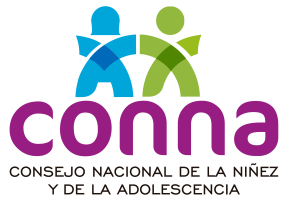 Forma
de recepción
ENE-JUN
de los casos
Gráfica 2
4,112 avisos
Constituye el acto de informar o de poner en conocimiento en Juntas de Protección hechos que configuren una posible amenaza o vulneración de derechos de niñas, niños y adolescentes, (No es requisito registrar los datos personales de la persona que da aviso)
90.02%
421 denuncias
9.22%
Es el medio a través del cual una persona directamente perjudicada o no, informa en Junta de Protección un hecho que constituye una amenaza o vulneración a derechos de niñas, niños y adolescentes.
(Es requisito registrar los datos personales de la persona que denuncia)
0.77%
35 de oficio
Forma de inicio del procedimiento administrativo, cuando la misma autoridad (CONNA)  es quien ha tenido el conocimiento, de una acción u omisión que posiblemente constituya una amenaza o vulneración de derechos, sin haber mediado un aviso o denuncia.
4,568 casos recibidos
4,112 provienen de avisos (90.02%), 421 por denuncias (9.22%) y 35 son por actuaciones de oficio (0.77%)
Juntas de Protección
Fuente: Sistema de Información de Denuncias - SID 2020, Departamento de Información
2020
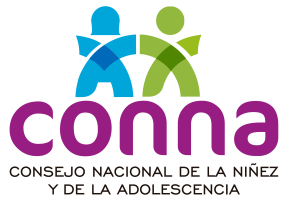 Presuntas
víctimas de amenazas
ENE-JUN
o vulneraciones a derechos
Gráfica 3
Mujeres
Hombres
5,482
  Presuntas víctimas
5.78%
27.67%
33.45%
2,805
1,834
317
1,517
51.17%
Adolescentes 12-17 años
15-17
41.10%
10.07%
Adolescencia   12-17 años
4.29%
13.43%
17.71%
años
2,253
552
12-14
971
736
235
años
años
1,728 niños y adolescentes hombres
3,431 niñas y adolescentes mujeres
323 
* se desconoce sexo y edad
9-11
5.58%
10.82%
5.24%
años
593
2,354
287
306
0-8
5.89%
31.52%
62.59%
42.94%
Niñas y niños 0-11 años
años
21.45%
21.49%
Niñez                0-11 años
32.12%
16.22%
15.91%
1,176
1,178
1,761
872
889
323
5.89%
* Se desconoce sexo y edad
5,482 presuntas víctimas de amenazas o vulneraciones a sus derechos.
De enero a junio 2020, el total de presuntas víctimas ascendió a 5,482 personas; el 62.59% fueron  niñas y adolescentes mujeres y el  31.52% niños y adolescentes hombres.
Juntas de Protección
Nota: existen casos donde se identifica a más de una niña, niño o adolescente, por lo tanto la cantidad de presuntas víctimas es superior al total de casos recibidos.
* Se desconoce sexo y edad: al momento de la recepción del caso la persona que da aviso o denunciante no pudo establecer el sexo o edad de la niña, niño o adolescente.
Fuente: Sistema de Información de Denuncias - SID 2020, Departamento de Información
2020
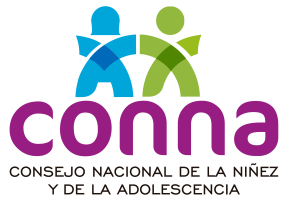 Amenazas
o vulneraciones
ENE-JUN
a los derechos de
niñas, niños y adolescentes según la LEPINA
Gráfica 4
6,421 supuestas amenazas o vulneraciones a derechos
Las amenazas o vulneraciones a derechos más frecuentes son:
3,919 a la integridad personal 61.03%
1,175 a la salud 18.30%
381 a la educación y cultura 5.93%.
% 
5.93
%  5.15
% 3.94
% 1.79
% 2.18
% 1.67
% 61.03
% 18.30
Derecho a la educación
 y cultura
Derecho a un nivel de
vida digno y adecuado
Derecho a la 
Integridad Personal
Derecho a la salud
Libertad de tránsito
Protección especial frente 
al  traslado y retención ilícitos
Derecho a mantener relaciones personales con su madre y padre
Otros derechos
Juntas de Protección
Nota: Existen casos en los cuales  una niña, niño o adolescente puede ser vulnerado en más de un derecho.
Fuente: Sistema de Información de Denuncias - SID 2020, Departamento de Información
2020
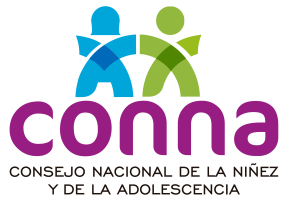 Derecho
a la integridad
ENE-JUN
personal
Gráfica 5
Las niñas, niños y adolescentes tienen derecho a que se respete su integridad personal, la cual comprende la integridad física, psicológica, cultural, moral, emocional y sexual.
amenazas o vulneraciones a la integridad personal
3,919
2,628
50.17%
Física
1,267
24.19%
Sexual
769
14.68%
Psicológica
Integridad 
personal
504
9.62%
Emocional
68
1.30%
Moral
Cultural
2
0.04%
5,238 afectaciones
De enero a junio 2020, se registran 3,919 presuntas amenazas o vulneraciones al derecho a la integridad personal; identificando 5,238 afectaciones, de las que el 50.17% son en contra de la integridad física y el 24.19% a la integridad sexual.
Juntas de Protección
Nota: Al desagregar las amenazas o vulneraciones al derecho a la Integridad Personal, encontramos que una niña, niño o adolescente puede verse afectado en dos o más aspectos de su integridad personal; por tanto la cantidad de presuntas amenazas o vulneraciones al derecho a la Integridad Personal es menor al de las afectaciones.
Fuente: Sistema de Información de Denuncias - SID 2020, Departamento de Información
2020
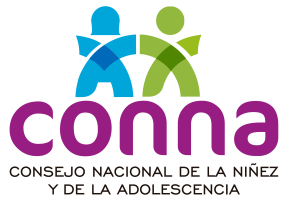 Medidas
ENE-JUN
cautelares
Gráfica 6
Total 5,734 de medidas cautelares
Medidas cautelares: medidas de protección dictadas en cualquier etapa del procedimiento administrativo antes de la audiencia única, para la adecuada protección de los derechos de niñas, niños y adolescentes. Estas pueden ser: orden de tratamiento medico, orden de matricula escolar, evaluación psicológica entre otras. 

* JP = Junta de Protección
Juntas de Protección
Fuente: Sistema de Información de Denuncias - SID 2020, Departamento de Información
2020
Acogimientos
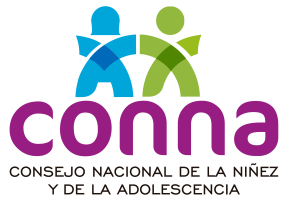 de emergencia
ENE-JUN
Gráfica 7
175
Institucionales
26
Familiares
201 casos con medidas de acogimiento de emergencia
Acogimiento de emergencia: Es una medida excepcional y provisional emitida en situaciones de extrema urgencia en favor de una niña, niño o adolescente y consiste en la separación de su entorno familiar, y por la cual se confía su cuidado a personas idóneas por medio de acogimiento familiar o al ISNA a través del acogimiento institucional con un máximo de quince días continuos.

* JP = Junta de Protección
Juntas de Protección
Fuente: Sistema de Información de Denuncias - SID 2020, Departamento de Información
2020
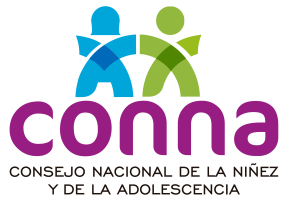 Remisión
ENE-JUN
a JENA
Gráfica 8
Total 43 casos remitidos a JENA
JENA: Juzgado Especializado de la Niñez y Adolescencia

Remitido a JENA: Envío de diligencias administrativas para el pronunciamiento o ratificación de las medidas.


* JP = Junta de Protección
Juntas de Protección
Fuente: Sistema de Información de Denuncias - SID 2020, Departamento de Información
2020
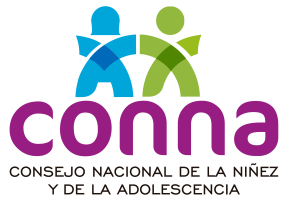 Audiencias
ENE-JUN
únicas
Gráfica 9
Total 946 audiencias únicas realizadas
Audiencia Única: Constituye la etapa donde se exponen los hechos de las posibles vulneraciones a derechos de niñas, niños y adolescentes de forma oral ante los miembros de la Junta de Protección.  Al finalizar la audiencia los miembros de Junta de Protección. dictan medidas de protección o  declaran la no vulneración a derechos.

* JP = Junta de Protección
Juntas de Protección
Fuente: Sistema de Información de Denuncias - SID 2020, Departamento de Información
2020
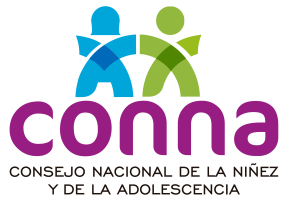 Resolución
sin
ENE-JUN
audiencia única
Gráfica 10
Total 587 casos con resolución sin audiencia única
Resolución sin audiencia única: Cuando no es posible celebrar una audiencia única se exponen los hechos de las amenazas vulneraciones a derechos de niñas, niños y adolescentes sin la comparecencia de las partes. Mediante un auto motivado los miembros de Junta de Protección se pronuncian sobre los hechos declarando la inexistencia o existencia de la amenaza o vulneración, dictando medidas de protección o una sanción.

* JP = Junta de Protección
Juntas de Protección
Fuente: Sistema de Información de Denuncias - SID 2020, Departamento de Información
2020
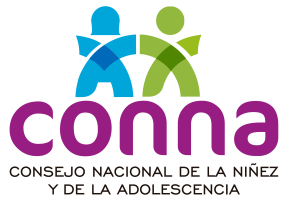 administrativas
Medidas
ENE-JUN
de protección
Gráfica 11
Total 3,723 medidas administrativas de protección
Medidas administrativas: medidas de protección dictadas en audiencia única o resolución sin audiencia para la adecuada protección de los derechos de niñas, niños y adolescentes.

* JP = Junta de Protección
Juntas de Protección
Fuente: Sistema de Información de Denuncias - SID 2020, Departamento de Información
2020
Otras
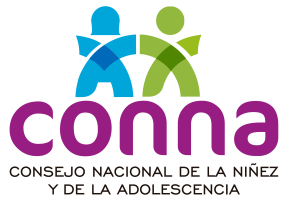 formas
ENE-JUN
de finalización
Gráfica 12
Casos
1,967
149 Incompetencias
1,967 Improponibilidades
Casos para los cuales no se cuenta con la competencia o jurisdicción para actuar o proceder.
Los hechos denunciados no configuran una amenaza o violación.
(Incluidas las improponibilidades sobrevenidas)
108 Inadmisibilidades
41 Improcedencias
Cuando la demanda carece de alguno de los requisitos mínimos exigidos; siempre y cuando se le brinde al avisante o denunciante la oportunidad de corregir las omisiones o deficiencias del aviso o de la denuncia.
(Incluidas las inadminisbilidades sobrevenidas)
Las Juntas de Protección de la Niñez y de la Adolescencia resolvieron por otras formas un total de:
131 Acumulados
La unión de dos casos registrados en los que se exponen los mismos hechos.
Juntas de Protección
Fuente: Sistema de Información de Denuncias - SID 2020, Departamento de Información